(adj.) Not willing to believe something
INCREDULOUS
Prefix:  in- = not, opposite of
Synonyms: 
suspicious 
doubtful
skeptical

Antonyms: 
sure, convinced
At the time, I 
was incredulous that ________.
Sentence: 
Martin showed incredulous anger when Hurricane Matthew destroyed his entire house.
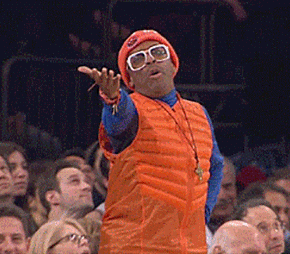 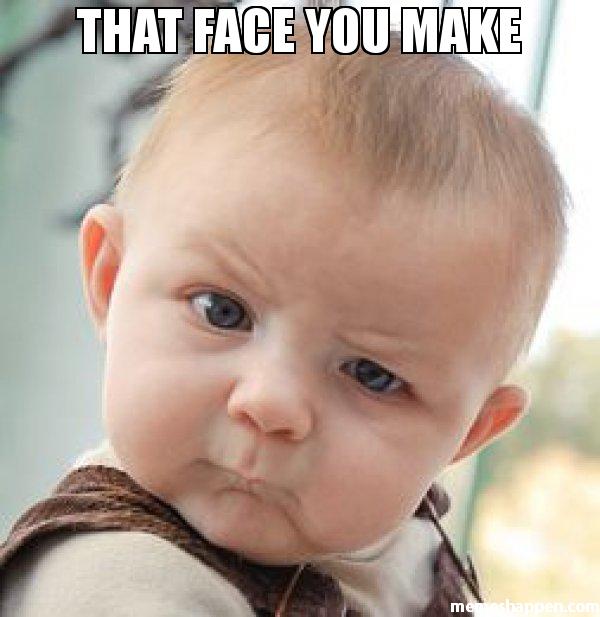 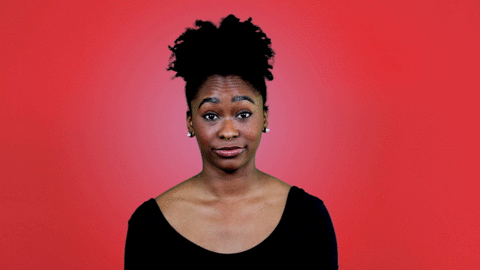